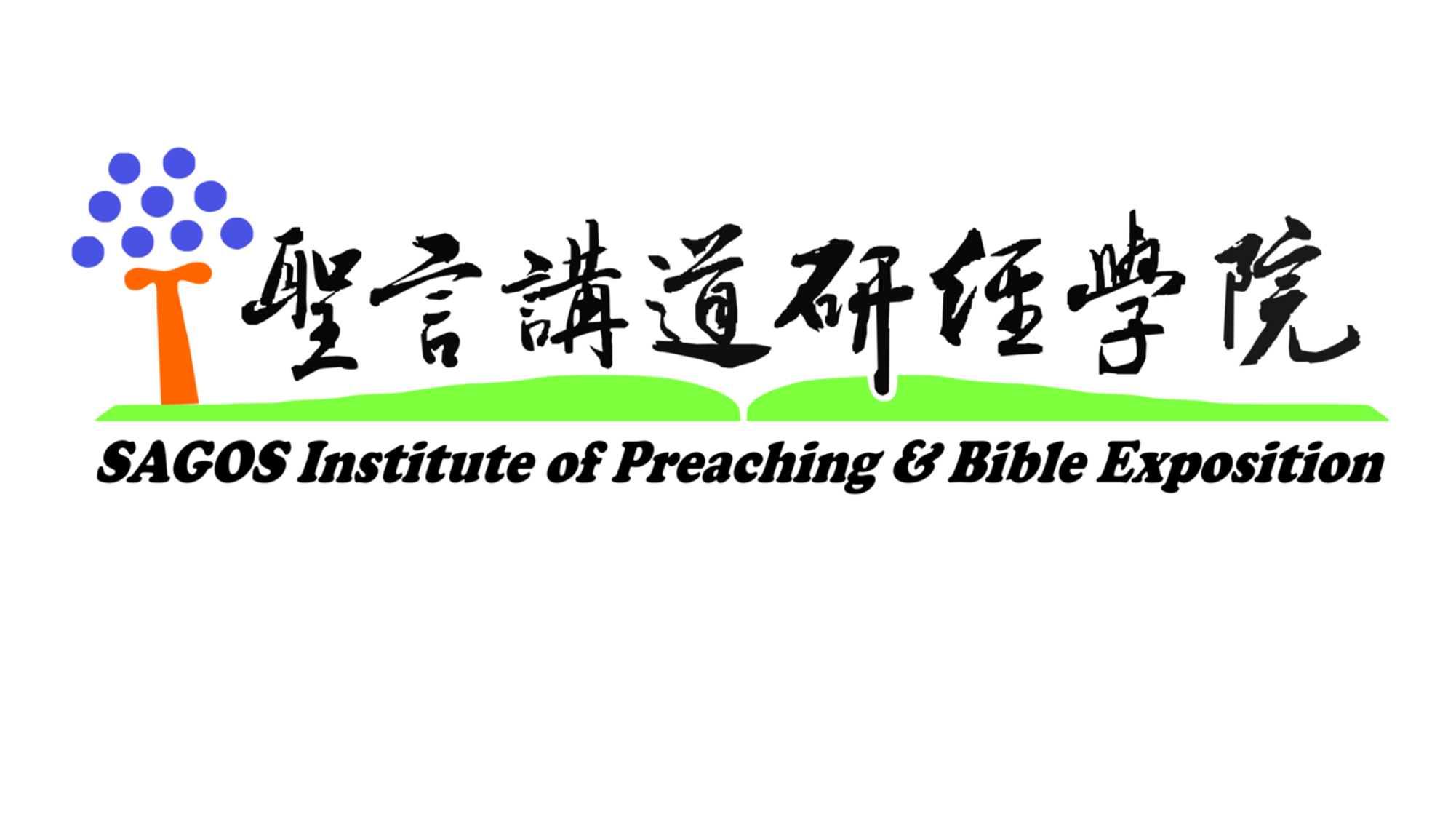 親人未信耶穌突然離世
你為家人得救著急嗎？
徒10:1-43
1 在凱撒利亞有一個人，名叫哥尼流，是意大利營的百夫長。 
2 他是個虔誠人，他和全家都敬畏神，多多賙濟百姓，常常禱告神。
3 有一天，約在申初，他在异象中明明看見神的一個使者進去，到他那裏，說：哥尼流。
4 哥尼流定睛看他，驚怕說：主啊，甚麽事呢？天使說：你的禱告和你的賙濟達到神面前，已蒙記念了。
5 現在你當打發人往約帕去，請那稱呼彼得的西門來。
彼得看見異象
徒10:15
神所洁净的
你不可当作俗物
哥尼流邀請親友來聽道
24 … 他們進入凱撒利亞，哥尼流已經請了他的親屬密友等候他們。 
25 彼得一進去，哥尼流就迎接他，俯伏在他脚前拜他。
26 彼得拉他，說：你起來，我也是人。
27 彼得和他說著話進去，
  見有好些人在那裏聚集…
親友聽道後信主
43 衆先知也爲他作見證說：凡信他的人必因他的名得蒙赦罪。
44 彼得還說這話的時候，
聖靈降在一切聽道的人身上。
親友能信主是因哥尼流
一人信主 全家得救？
徒16:31
當信主耶穌
你和你一家都必得救
保羅在腓立比的監裡
徒16:25 約在半夜，保羅和西拉禱告，唱詩贊美神，衆囚犯也側耳而聽。 
26 忽然，地大震動，甚至監牢的地基都搖動了，監門立刻全開，
衆囚犯的鎖煉也都鬆開了。
27 禁卒一醒，看見監門全開，
以爲囚犯已經逃走，就拔刀要自殺。
28 保羅大聲呼叫說：不要傷害自己！
我們都在這裏。 
29 禁卒叫人拿燈來，就跳進去，
戰戰兢兢的俯伏在保羅、西拉面前；
30 又領他們出來，說：二位先生，
我當怎樣行才可以得救？
31 他們說：當信主耶穌，你和你一家都必得救。
你信耶穌全家得救嗎？
當信主耶穌  你和你一家 都必得救
當信主耶穌  你必得救   你和你一家
Believe in the Lord Jesus and 
you will be saved,  you and your household
πίστευσον
當信
 σωθήσῃ
你必得救
ἐπὶ τὸν κύριον Ἰησοῦν καὶ 
        主耶穌
σὺ καὶ ὁ οἶκός σου
你 和   你一家
單數
單數
獄卒全家聽道信主
徒16:32  
他們就把主的道
講給他和他全家的人聽
33 當夜  就在那時候
禁卒把他們帶去  洗他們的傷
他和屬乎他的人立時都受了洗
你信主導致家人得救
你會關心家人的得救
我的姐姐
我的哥哥
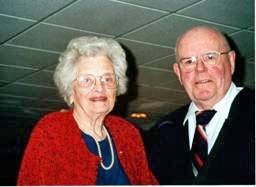 中國內地會宣教士（四川）
Rev. Stephen Knights
如何向親人分享福音？
見證與禱告作爲準備
好的生命見證很重要  
但還須口傳
必須把握所有的機會
姊妹回國探親
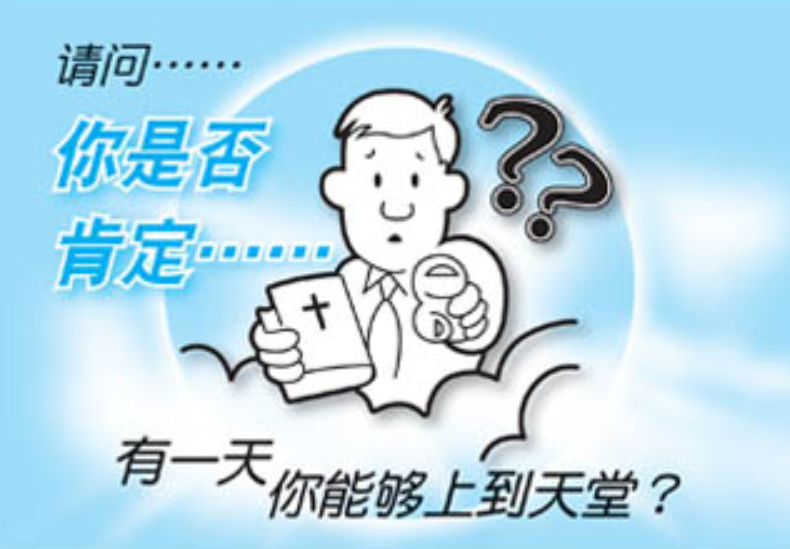 “三福”
分享
與其他弟兄姊妹彼此合作
你為家人得救著急嗎？
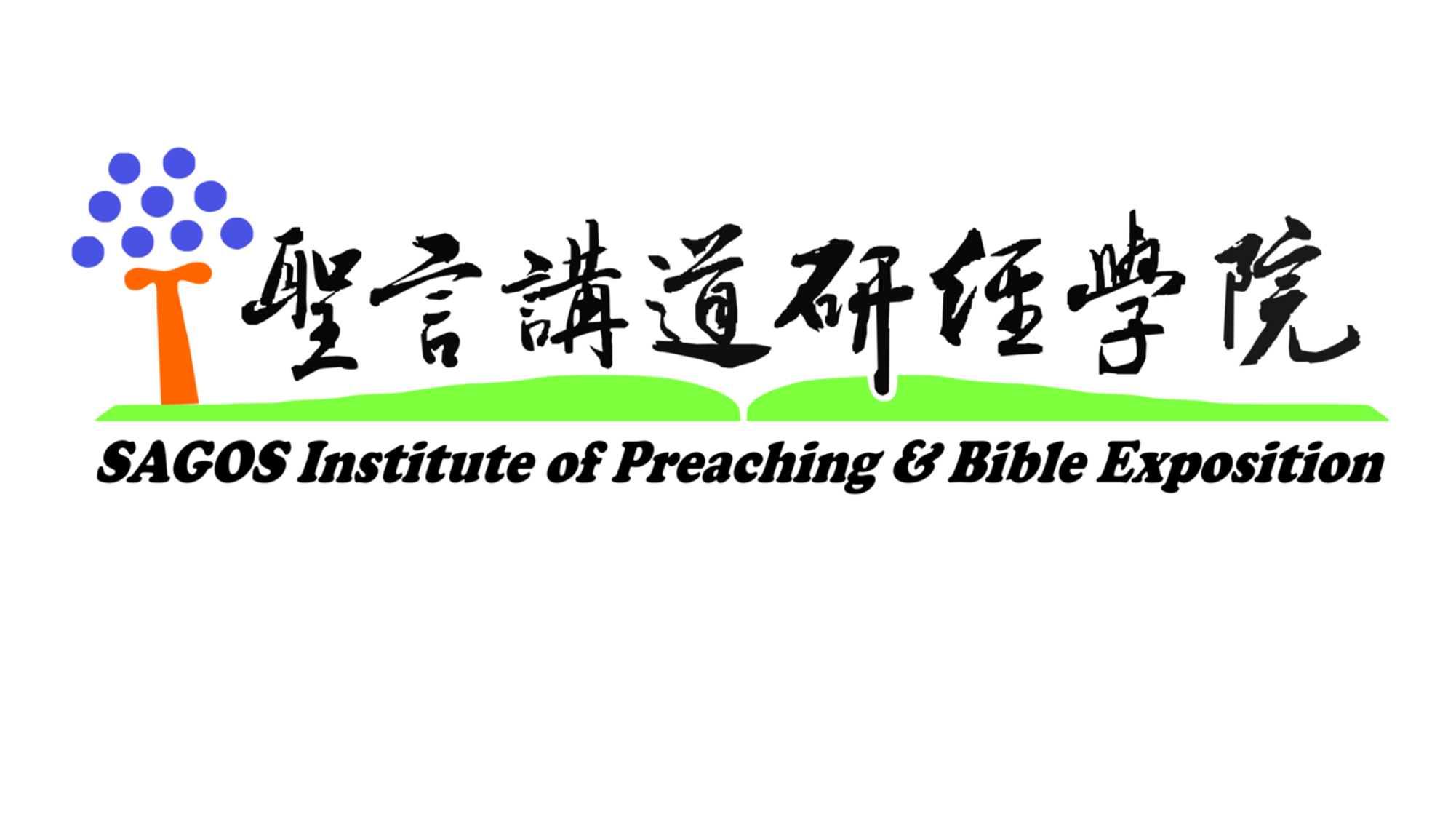